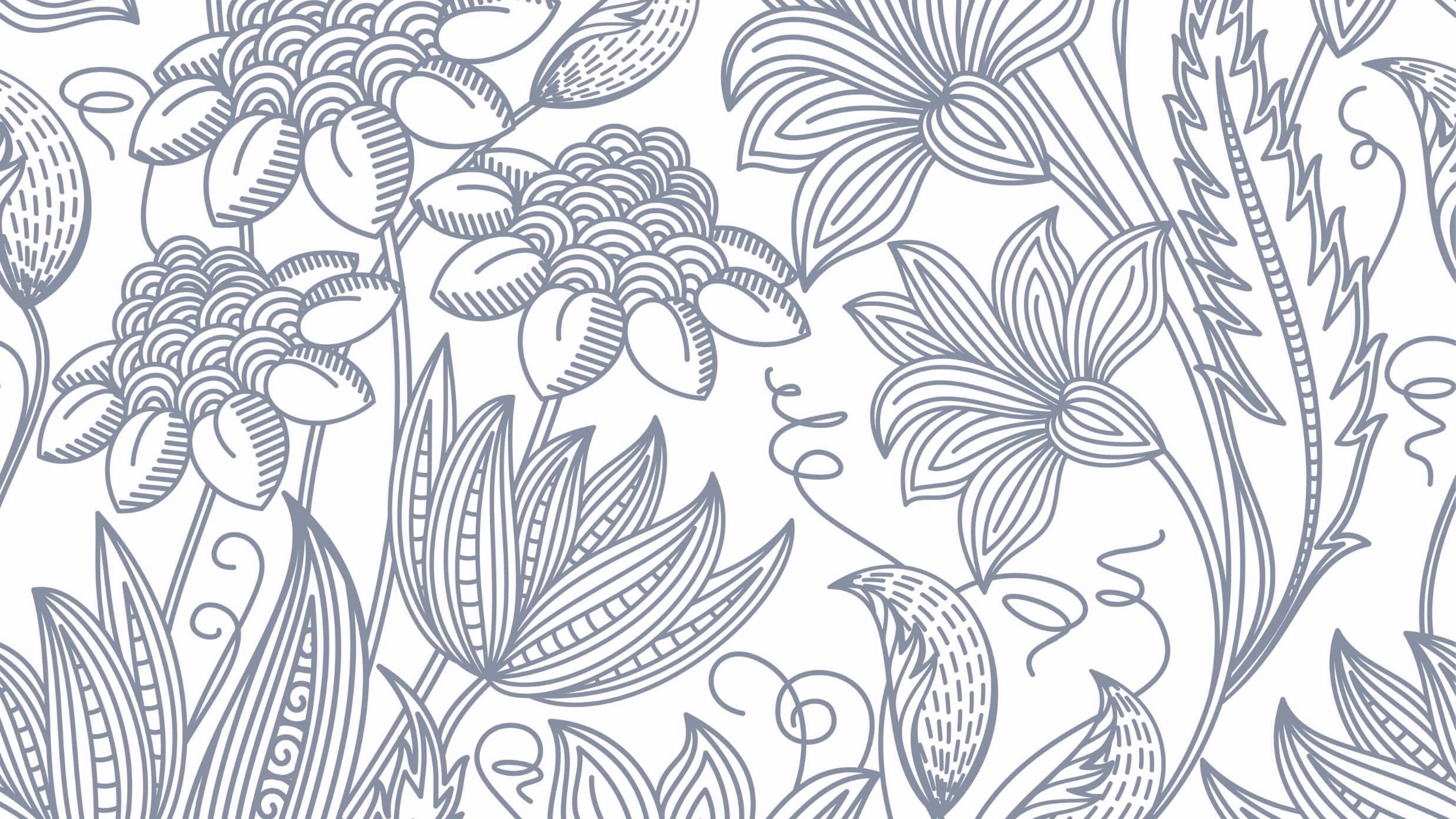 Welcome to advisory!
October: 12,13 & 14
PSAT Prep
Bubble answer sheets!
Get a #2 pencil (no mechanical pencils)
Listen to directions and follow along.


Wear college gear this THURSDAY!!!
Discover U Posters & “photo booth”
Complete the poster and take a snap you are happy sharing! Post on Instagram or Twitter:  @discoveruwa
Post PSAT relax & have fun
Let’s take a walk! 
Game Play
Movie time?
Wear college gear this TOMORROW!!!
Thursday
Letter to myself!
Go to: www.futureme.org
Use a personal email address you will be able to access after graduation
Select when you want to receive your letter! Suggestions: end/beginning of senior year, beginning of college, after college graduation.
Write a letter to your future self! Outline what kind of life you hope to have, where you would like to see yourself at that point in time. What is important to you right now and something you want to remember that you thought or felt at this point in time.